Scanning Transmission Electron Microscopy 
Laser in situ project and recent collaborations
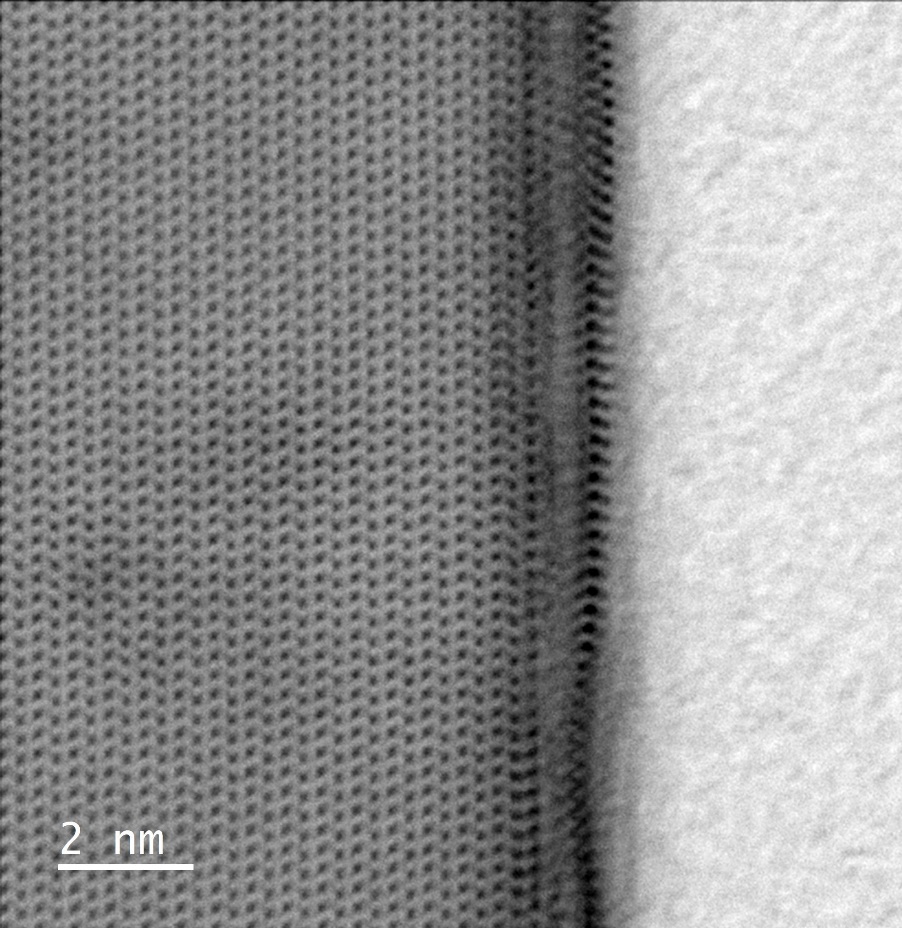 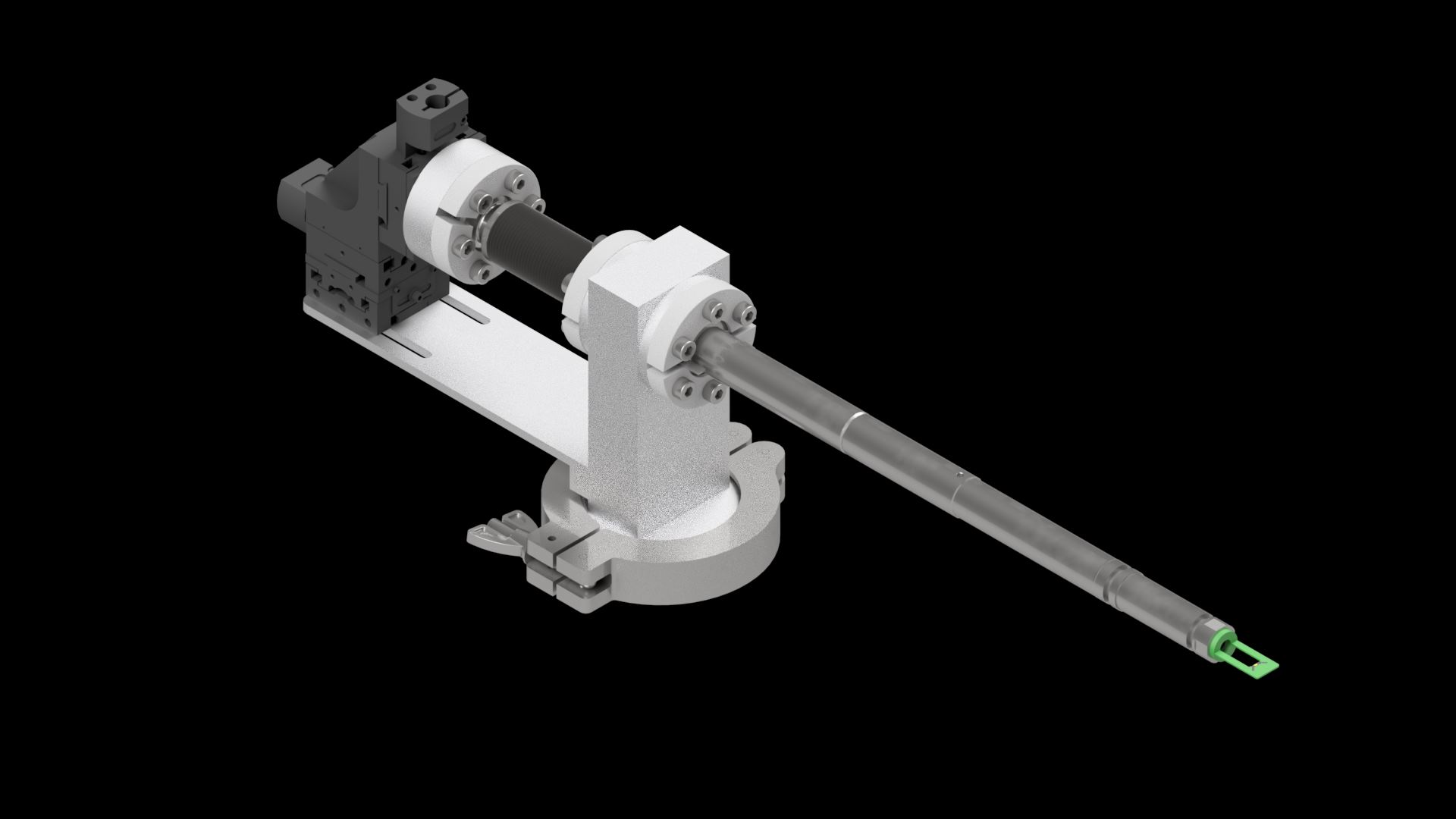 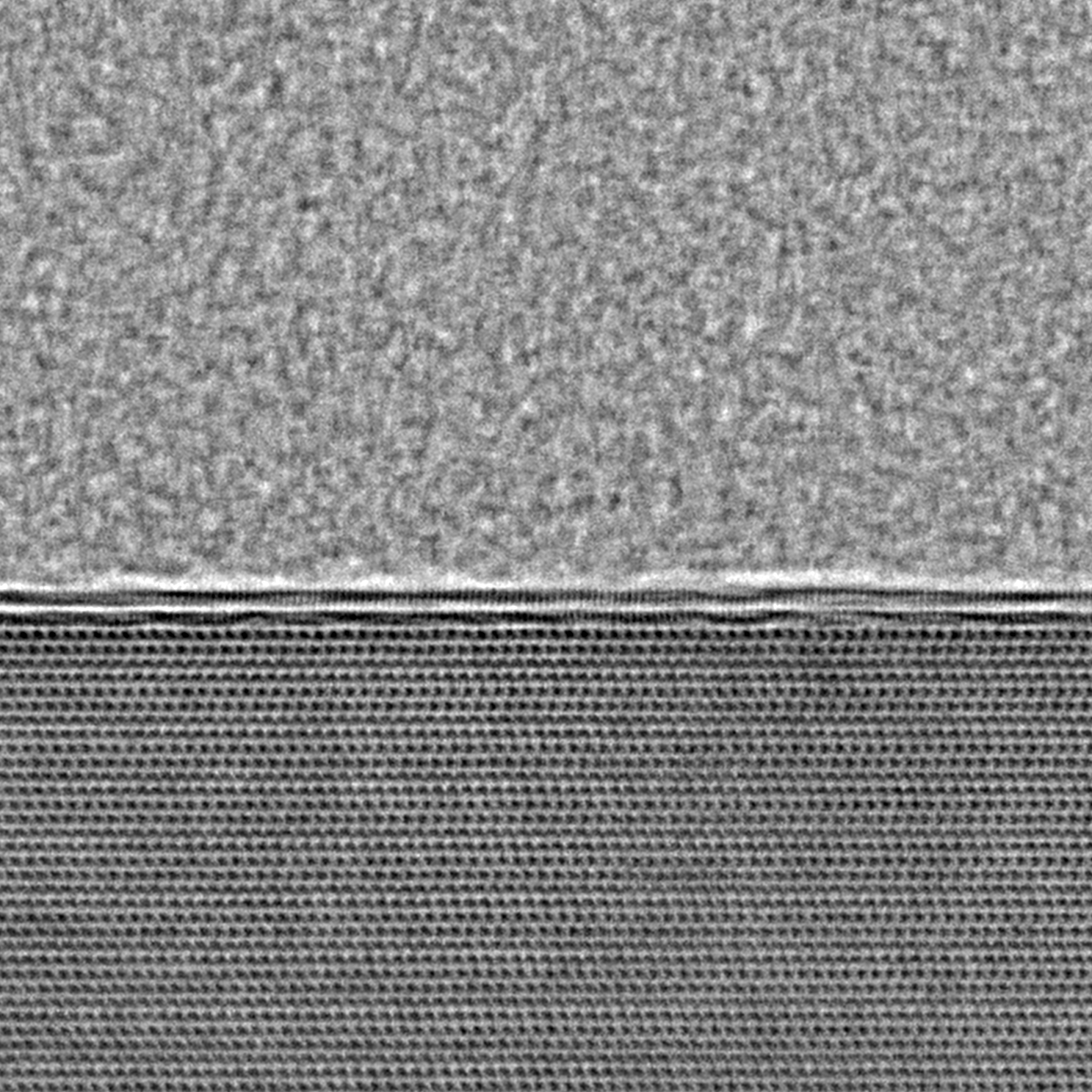 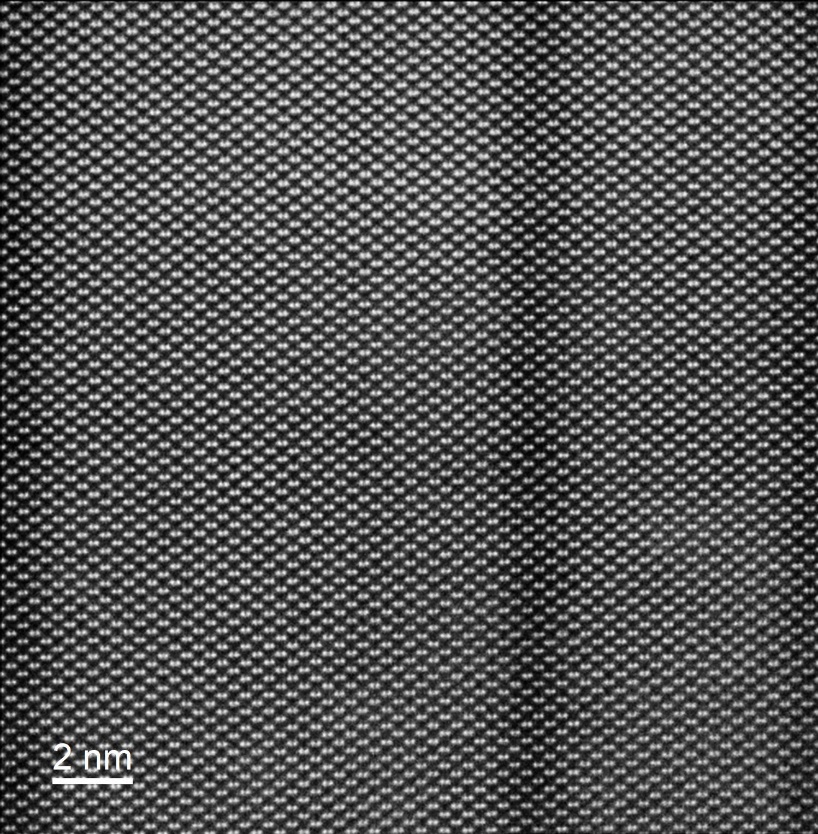